Виновен- отвечай!ХУЛИГАНСТВО НЕСОВЕРШЕННОЛЕТНИХ.
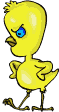 Знать закон смолоду
В книге современного писателя Н.И Ветрова « Если бы я знал закон» есть письмо , присланное из воспитательно-трудовой колонии бывшим учеником 9 класса Мишей С. своему классному руководителю.
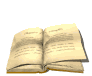 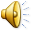 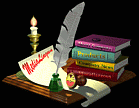 Отрывок из письма:
« Сейчас , когда прошло два года моего пребывания здесь , я оглядываюсь назад и проникаю в тот день , когда пошел с ними на дело. Мне казалось это каким-то геройством …Думал ли я о последствиях ?..Нет! Откровенно говоря , я не знал, что закон так строг и что есть в нем конкретные статьи, называющие наши действия преступлением. И только сидя перед следователем, стал вникать в понятия «закон», «преступление», «наказание».Не думайте что я не слышал этих слов раньше. Но содержания их просто не знал. А теперь считаю оставшиеся дни …Поверьте мне как хочется на свободу…»
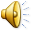 Законопослушный человек
Нам часто приходится слышать мудрое слово, как «законопослушный» человек. А кого называют «законопослушным»?
 Речь идёт о человеке, который соблюдает законы- послушен им.
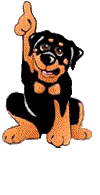 Законопослушные люди составляют основную часть нашего народа. Это нормально, когда люди хотят жить в обстановке, где царят порядок и справедливость. Итак, законопослушное поведение- основа нормальной жизни общества. Такое поведение соответствует требованиям закона. Оно полезно для общества.
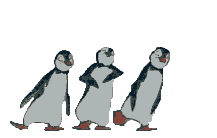 Противозаконное поведение-
Это такое поведение, которое, во-первых, ЗАПРЕЩЕНО ЗАКОНОМ, а во-вторых, ПРИЧИНЯЕТ ВРЕД людям, всему обществу.
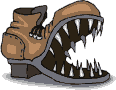 ПОДРОСТКИ
К сожалению, среди нарушителей закона встречаются и несовершеннолетние подростки 16,14 и даже 12 лет. Многие из них, оказавшись в милиции, перед следователем, уверяют, что не собирались нарушать никаких законов, даже не думали об этом.
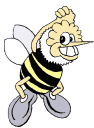 «Хулиганство – грубое нарушение общественного порядка, выражающее явное неуважение к обществу, сопровождающееся применением насилия к гражданам либо угрозой его применения, а равно уничтожением или повреждением чужого имущества»(ч.1 ст.213 УК РФ)
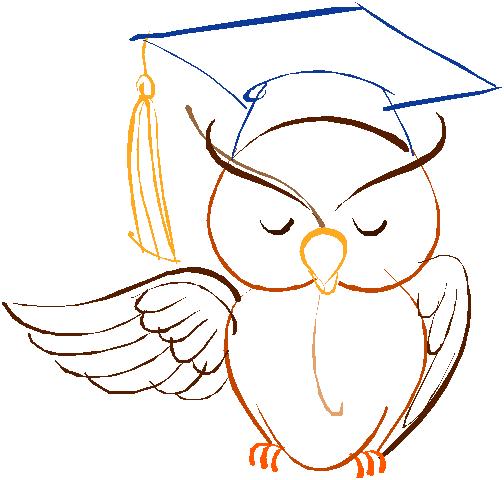 Вред личности выражается в оскорблениях, нанесении ударов побоев, телесных повреждений. Тяжесть насилия для наличия состава только хулиганства не должна превышать причинения легкого вреда здоровью. Умышленное причинение большего вреда здоровью личности влечет ответственность по 
   совокупности преступлений
   (ст.111,112 УК РФ).
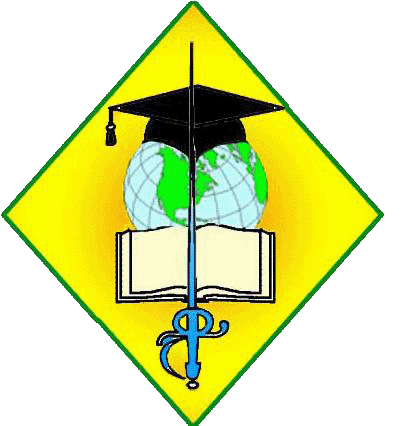 Злостное хулиганство(ч.2 ст.213 УК РФ) может выражаться в преступном посягательстве на общественный порядок, личность или право собственности и на порядок управления.
При совершении хулиганства с применением оружия или предметов, используемых в качестве оружия (ч.3 ст.213 УК РФ), общественная безопасность, наряду с грубым нарушением общественного порядка и посягательством на личность или право собственности, ставиться под реальную угрозу причинения ущерба, либо ей фактически приноситься ущерб.
Субъектом хулиганства является физическое лицо, достигшее 16 лет(ч.1 ст.213 УК РФ) и 14 лет(ч.2 и ч.3 ст.213 УК РФ).
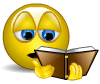 ОТВЕТСТВЕННОСТЬ
В соответствии с ч.1 ст.213 УК РФ, ответственность за «простое» хулиганство относиться к категории преступлений небольшой тяжести  и предусматривает максимальное наказание в виде лишения свободы сроком до 2 лет.
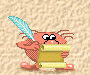 ОТВЕТСТВЕННОСТЬ
Пункт «в» ч.2 ст.213 УК РФ рассматривает совершение хулиганских действий лицом, ранее судимым за хулиганство и предусматривает максимально возможное наказание в виде лишения свободы сроком до 5 лет. Таким образом этот вид преступления относиться к категории средней тяжести.
ОТВЕТСТВЕННОСТЬ
Часть 3 ст.2213 УК РФ предусматривает уголовную ответственность за особо злостное хулиганство, например, совершение хулиганства с применением оружия или предметов, используемых в качестве оружия. Максимальное наказание, предусмотренное ч.3 ст. 213 УК РФ, составляет до 7 лет лишения свободы, и это преступление относиться к категории тяжких.
Согласно ст.88 УК РФ видами наказаний, назначаемых несовершеннолетним гражданам, являются:
Штраф – назначается в размере от десяти до 500 минимальных размеров оплаты труда или в размере заработной платы или иного дохода несовершеннолетнего за период от 2 недель до 6 месяцев. Этот вид наказания применяется только при наличии у него самостоятельного заработка или имущества, на которое может быть обращено взыскание. 
Лишение права заниматься определенной деятельностью  - при назначении данного вида наказания юридические органы руководствуются положениями ст.47 УК РФ.
Обязательные работы – заключаются в выполнении посильных для несовершеннолетнего работ и назначении на срок от 40 до 160 часов. Отбываются они несовершеннолетним в свободное от учебы время. В случае злостного уклонения несовершеннолетнего от отбывания обязательных работ применяется общее правило: они заменяются арестом (ч.3 ст.49 УК РФ). 
Арест – назначается несовершеннолетним осужденным, достигшим к моменту вынесения судом приговора 16 возраста, на срок от 1 до 4 месяцев. 
Лишение свободы – самое строгое наказание, которое может применяться к несовершеннолетним. Оно назначается осужденным на срок не свыше 10 лет.
ЗАКОН СУРОВ,НО СПРАВЕДЛИВ!!!
Закон устанавливает ответственность за все виды нарушений с 16 лет, а за самые тяжкие - уже с 14. К тому же к несовершеннолетним применяются не все виды наказаний, установленные для взрослых. Но, тем не менее, совершивший правонарушение – будет отвечать по всей строгости 
   закона!
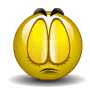 ВЫВОД:
И всё-таки, принимая строгие, но справедливые меры к нарушителю, государство, конечно, не мстит ему. Оно хочет одного- помочь оступившемуся подростку вернуться к 
   нормальной жизни!
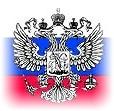